JPSS in Western Region
Mike Stavish, SOO, NWS Medford
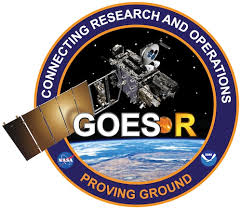 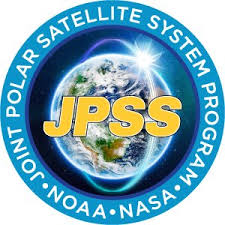 Question for Western Region Science and Operations Officers (SOOs)
“The ATMS and VIIRS are 2 primary instruments on NOAA-20 we are making use of - ATMS provides the NUCAPS imagery, and VIIRS includes the DNB imagery, SSTs, and Active Fires. How have you or any of your staff been making use of this data?”
“I don't think this gets used much here, especially during the winter. The passes are relatively infrequent, it's like we get a twice per day snap-shot so there's not much use in winter. I know a few will look at NUCAPS for pre-convective initiation soundings in the summer if we get a pass around 18-21z.”
----
“I would say NUCAPS is only used once every blue moon here.  We don't use the VIIRS active fires here since GOES East/West works fairly well and being a geostationary satellite is a huge plus.  “
----
“We're not using it operationally. We're currently not getting the Active Fires in AWIPS either. We've had some people take a look the DNB imagery and NUCAPS imagery early on, but it hasn't become part of the forecasters repertoire.“
“I think we've used the SSTs for a lake temperature program we use for the Great Salt Lake, but I didn't write the program and the forecaster who did is not in for several days. I have looked at the day-night band for geez-whiz factor but not for anything operational. Otherwise, I don't know of us using it. Our local satellite folks are cc'ed here.”
----
“We are getting the VIIRS active fire data into AWIPS.  I can't say it's used a lot. We do use the HRRR Smoke forecasts, from they web and on AWIPS. I have a tool I'm experimenting with to create PotHaze/PotSmoke from HRRR smoke for the short term.”
Key Items
How are we using it? ...most common

ATMS 
NUCAPS

VIIRS 
Day Night Band (DNB) imagery
SSTs
Active Fires
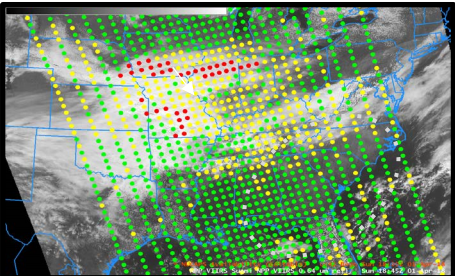 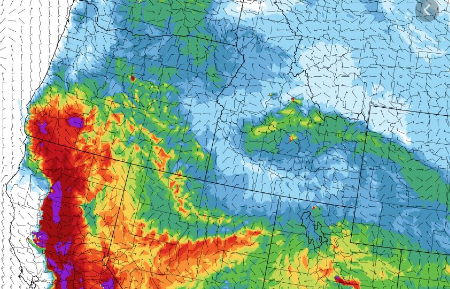 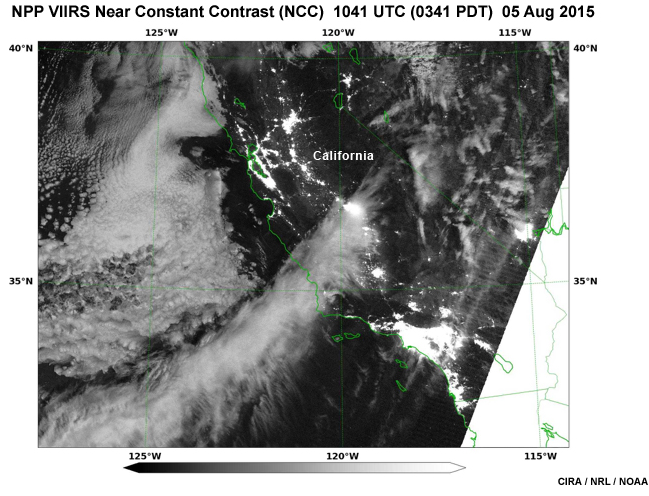 VIIRS Active Fires Online - NWCG
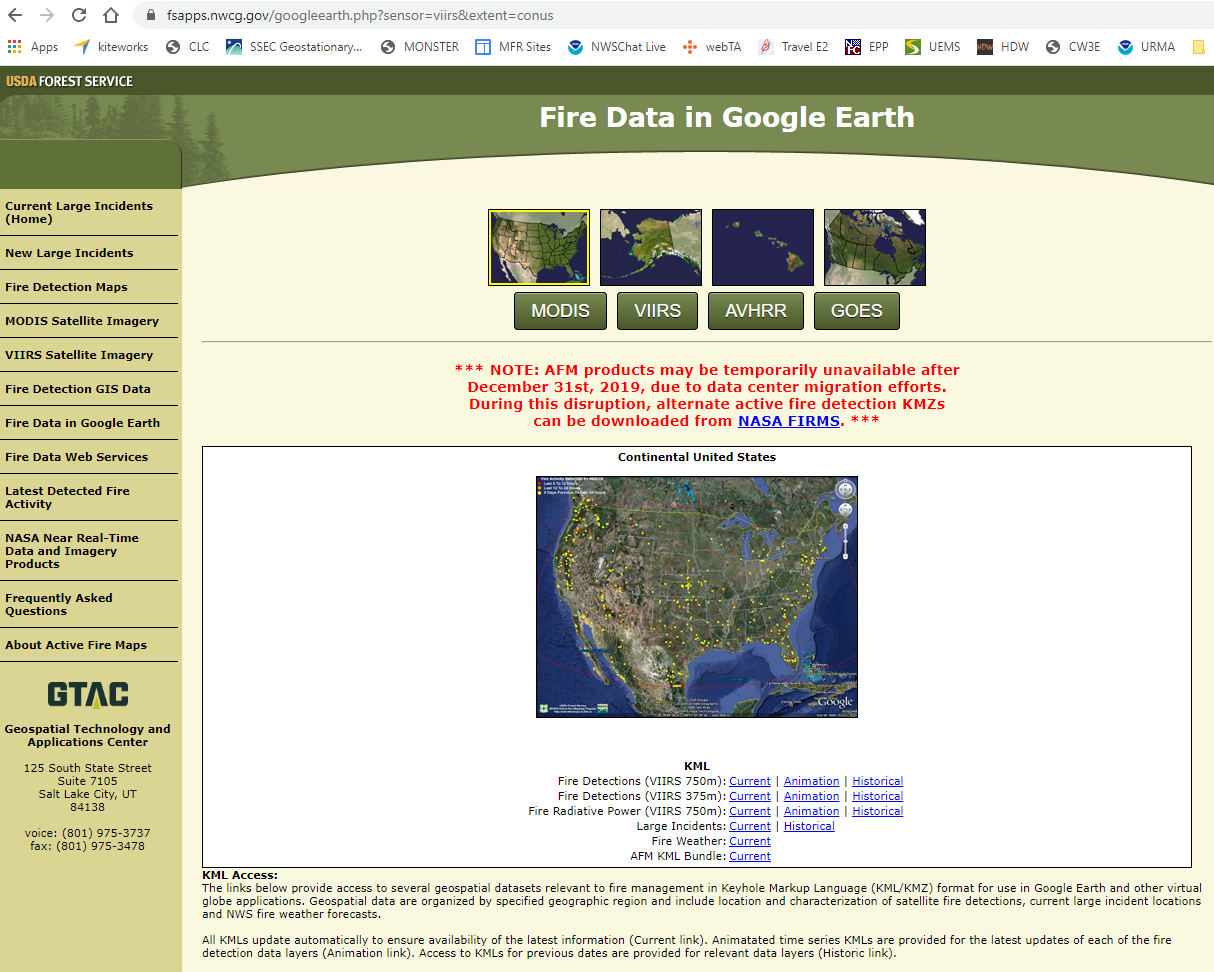 NIROPS IR versus VIIRS for 1st morning update on fire progress
[Speaker Notes: Start example of IMET in the field - 1st actions of the day.]
VIIRS Active Fires Online - NWCG
KMZ file download

Dislays in Google Earth

Useful for situational awareness, briefings, social media.
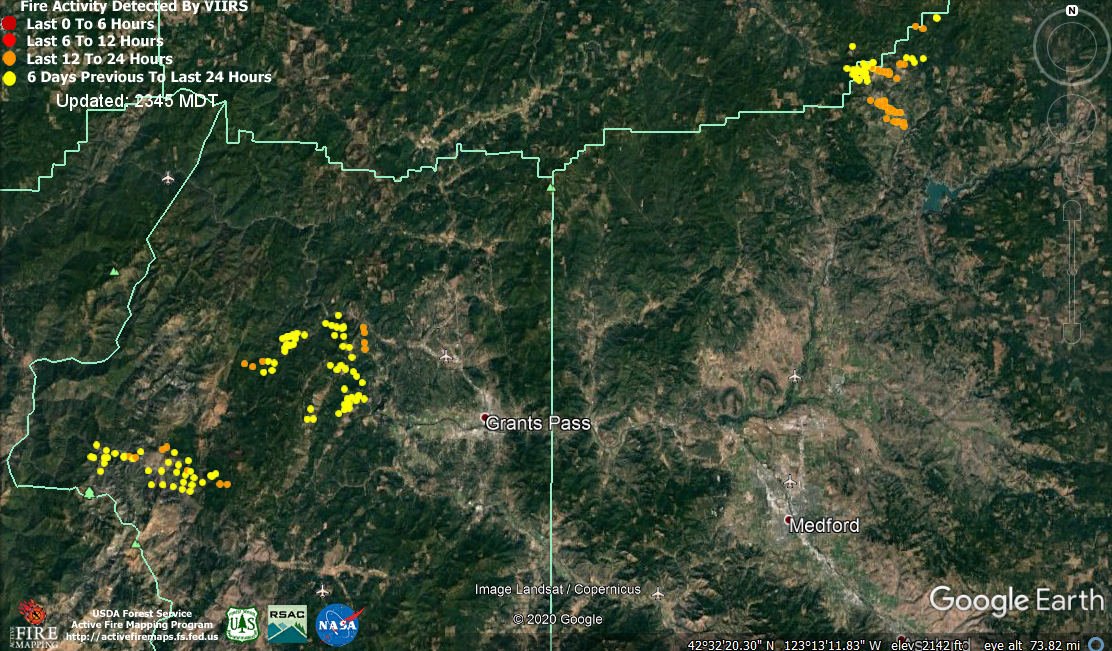 [Speaker Notes: Relate the geography. ½ hr from MFR to GP.]
VIIRS Active Fires Online - NWCG
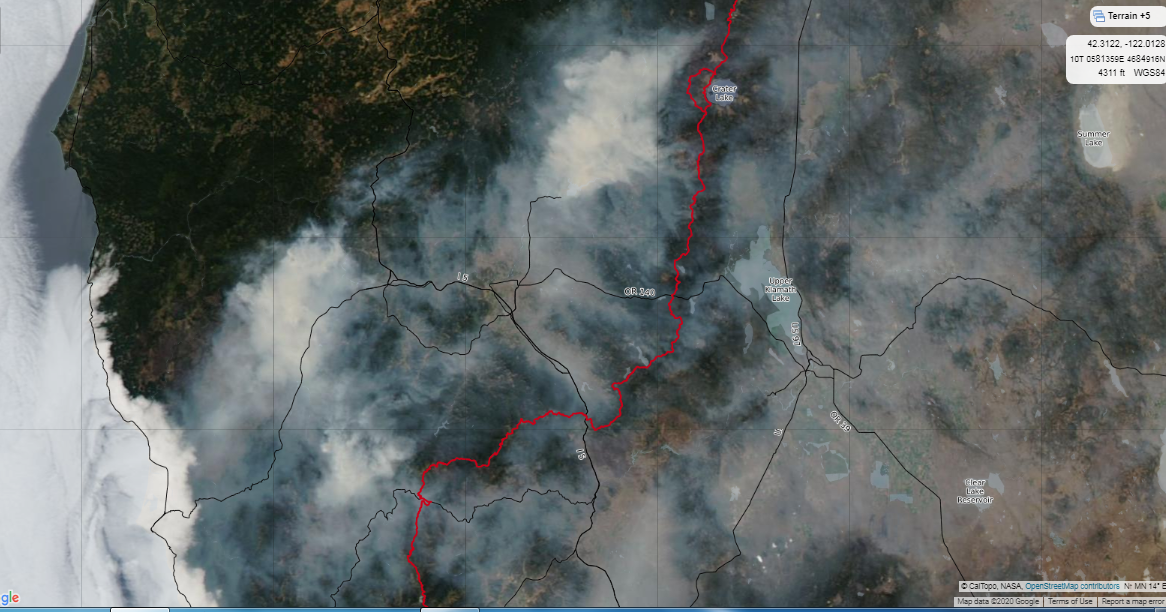 [Speaker Notes: High Impact Smoke in Summer 2018]
CalTopo
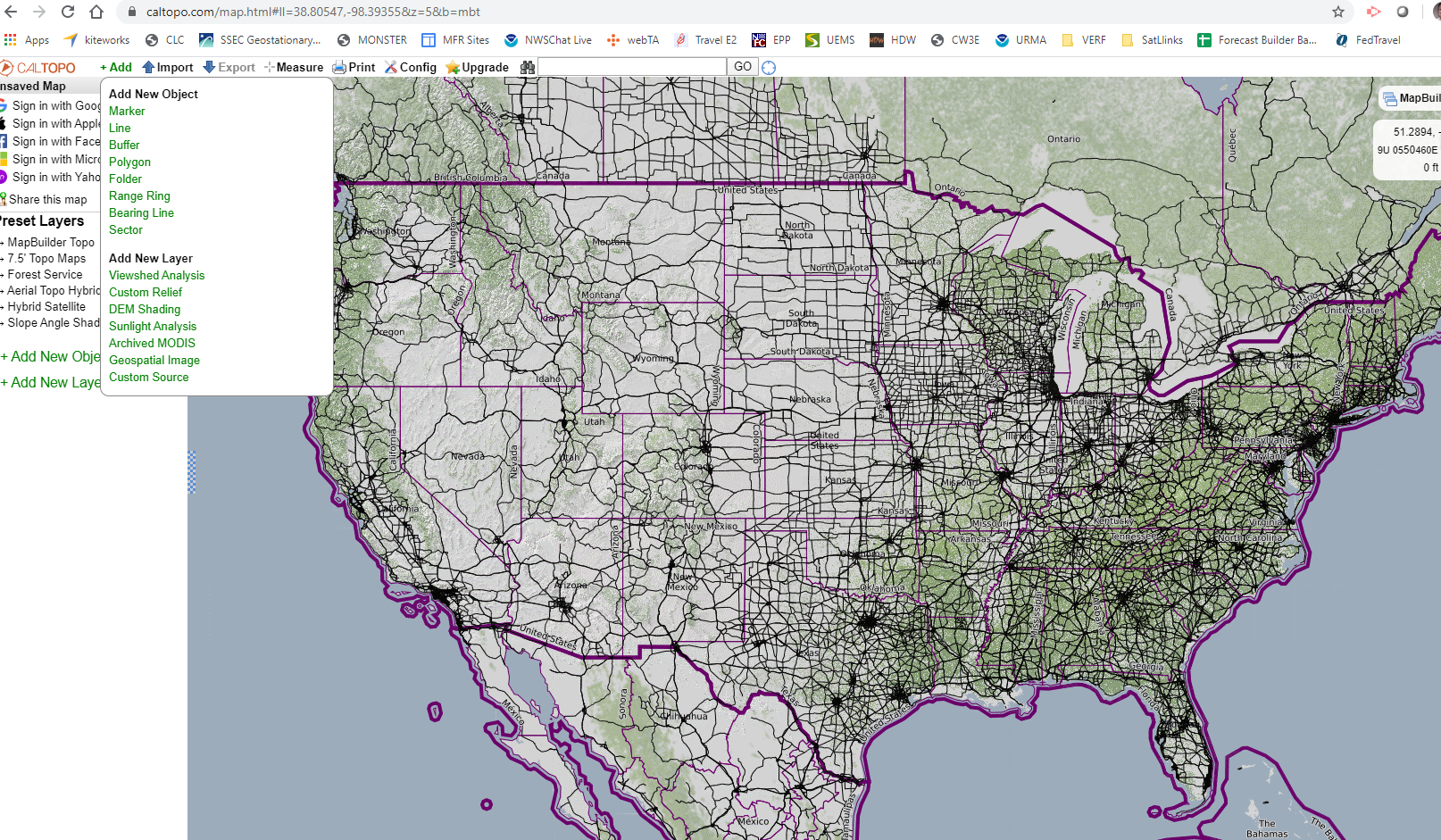 [Speaker Notes: This slide answers the question, “What was the R2O problem or challenge that your project team(s) tried to solve?”

- Often training development occurs without intimate field involvement. This STAT team and process facilitated that. This team started before the Myrick SOO–DOH Projects had begin, then became one of the projects.]
VIIRS Active Fires in AWIPS
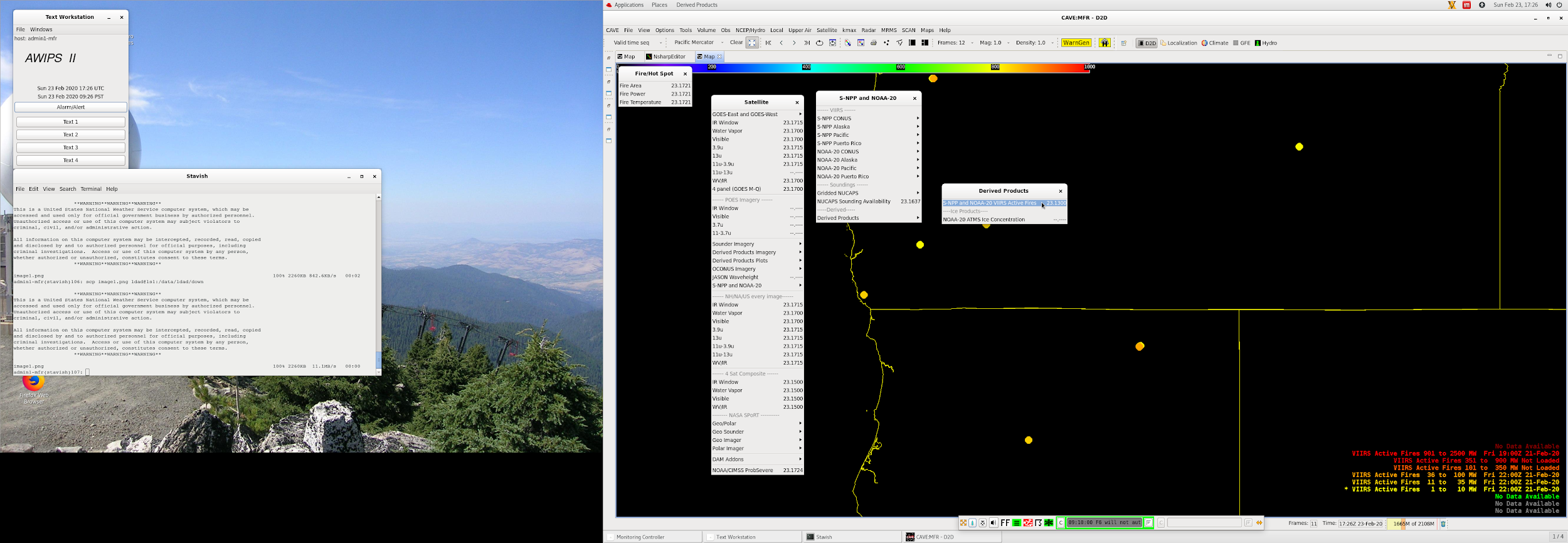 [Speaker Notes: New Feed - Mention TOWR-S.]
VIIRS Active Fires in AWIPS
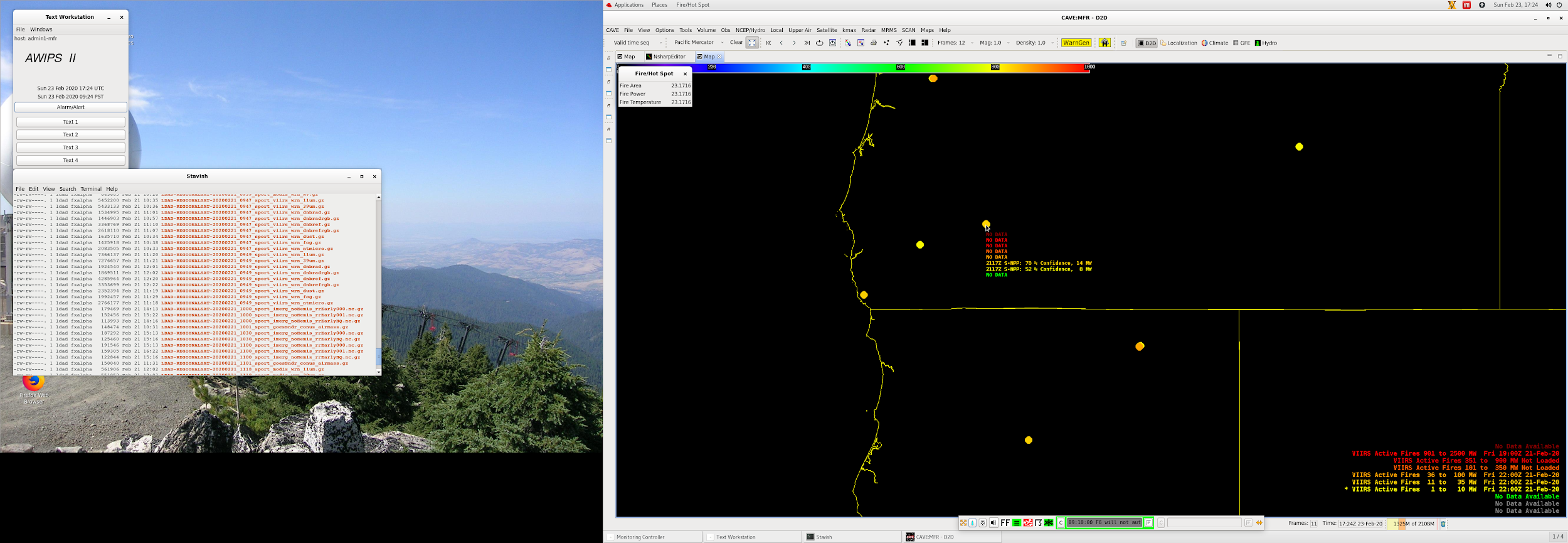 Prescribed Burns - GOES vs. VIIRS
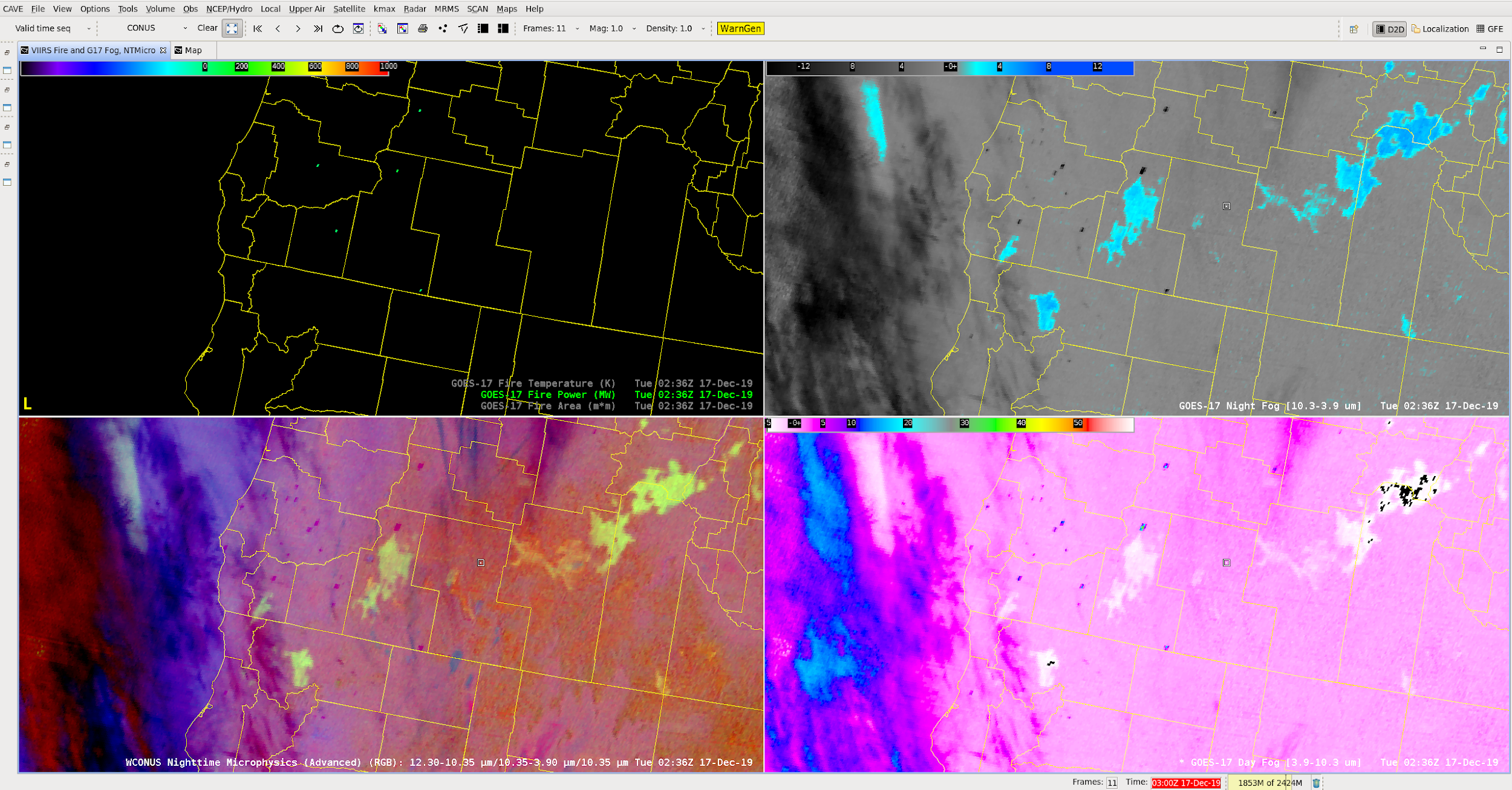 [Speaker Notes: Make the point of GOES dtections vs. VIIRS]
Prescribed Burns - GOES vs. VIIRS
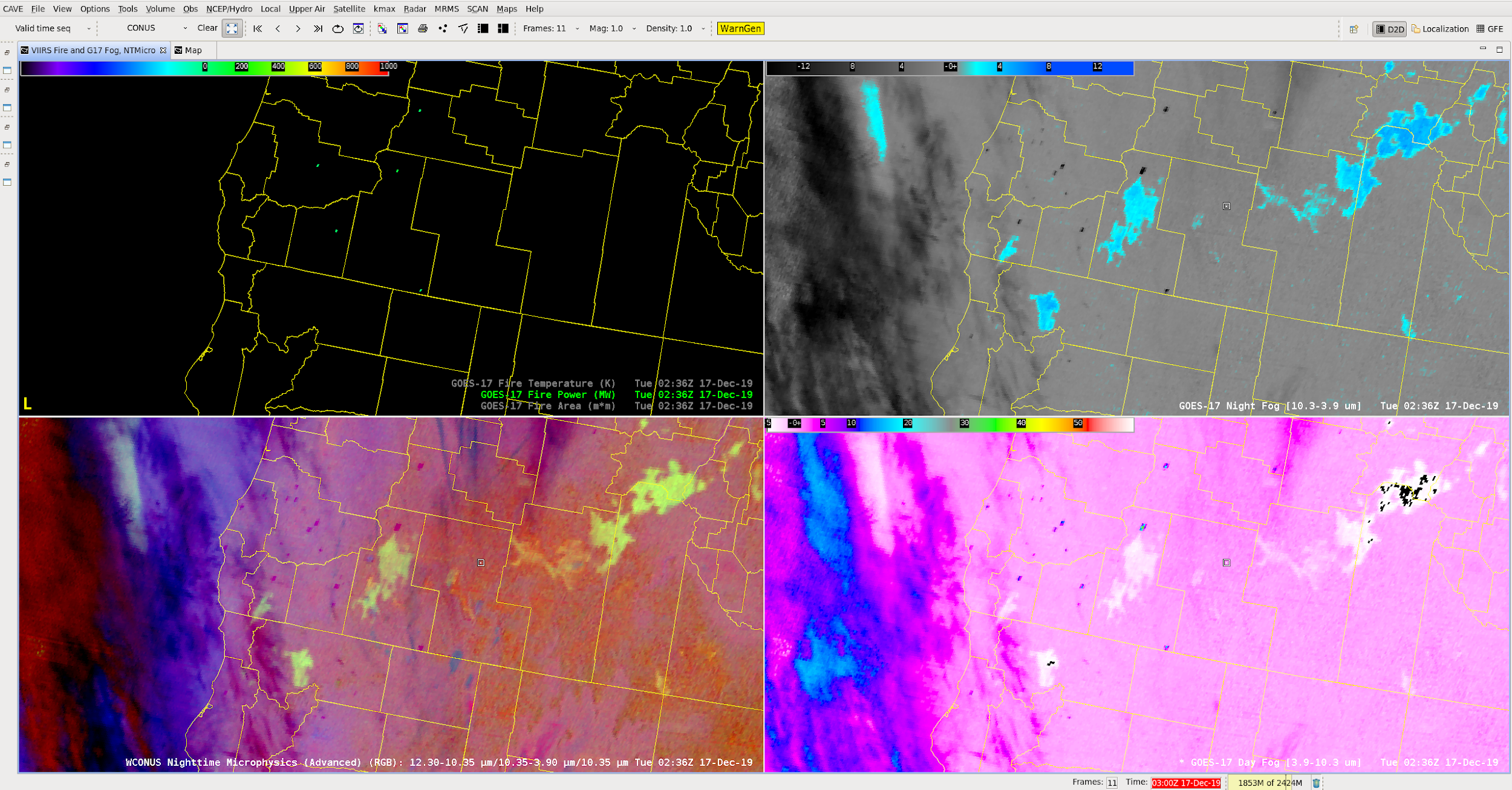 Prescribed Burns - GOES vs. VIIRS
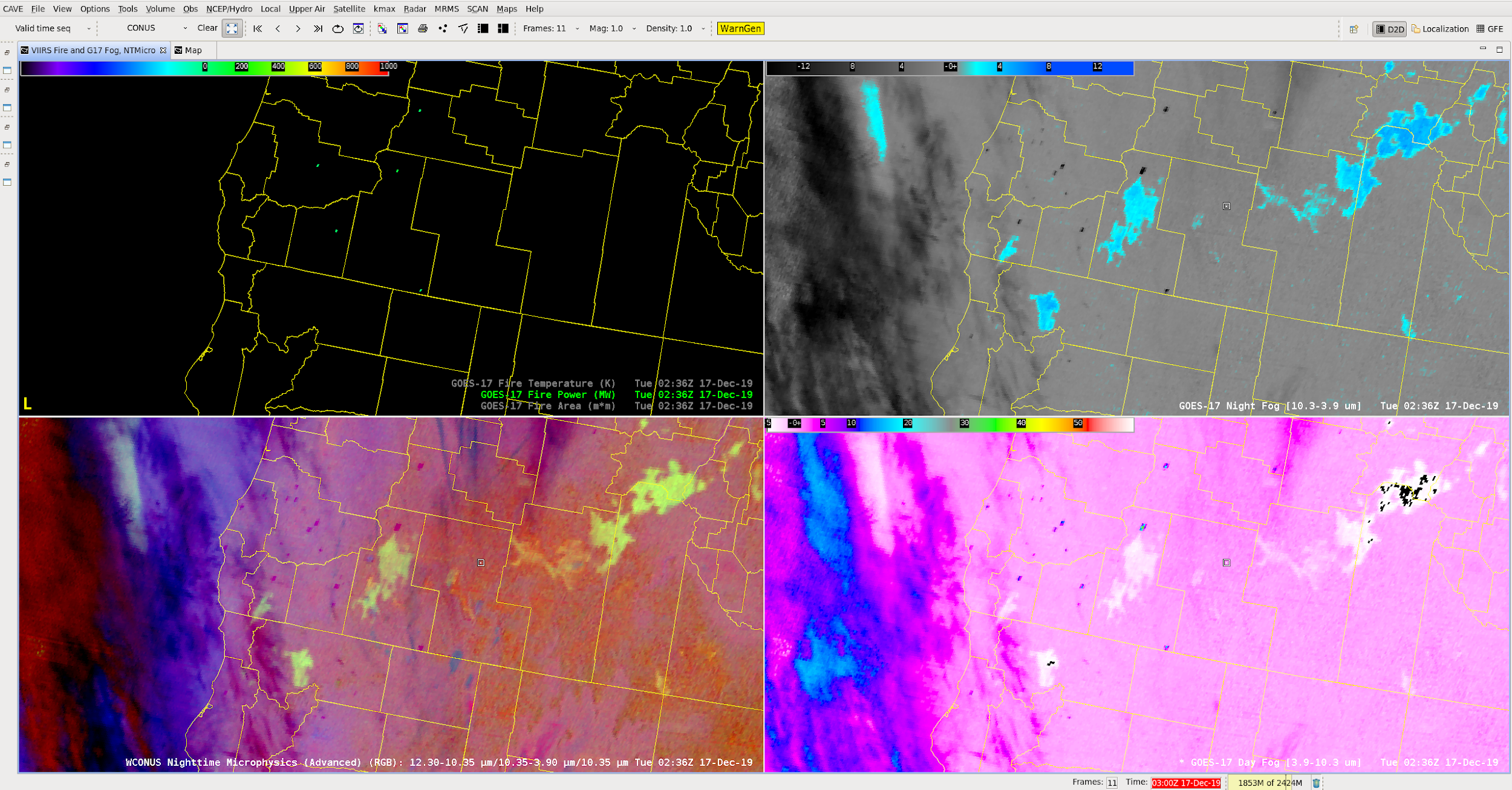 Prescribed Burns - GOES vs. VIIRS
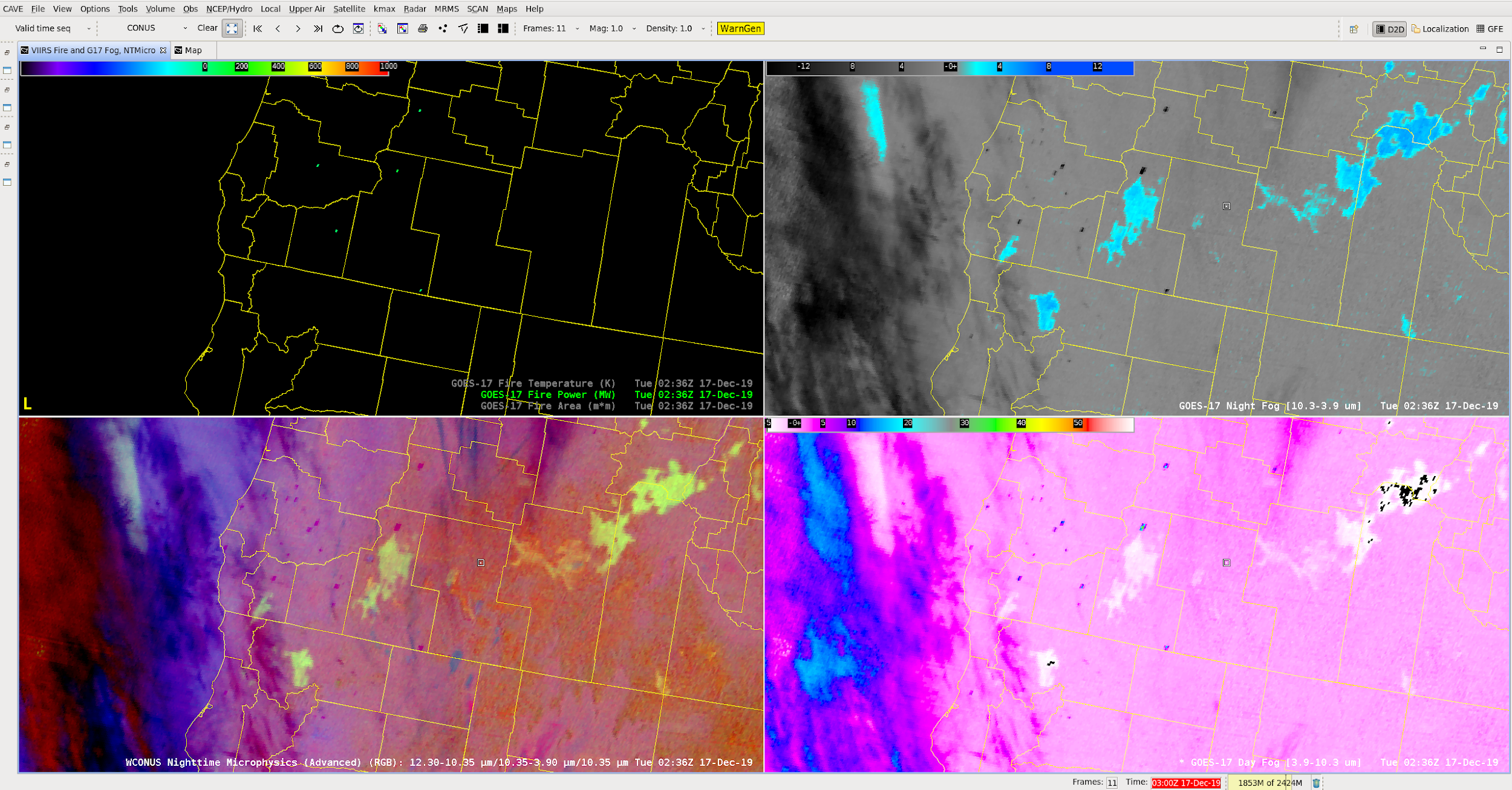 Prescribed Burns - GOES vs. VIIRS
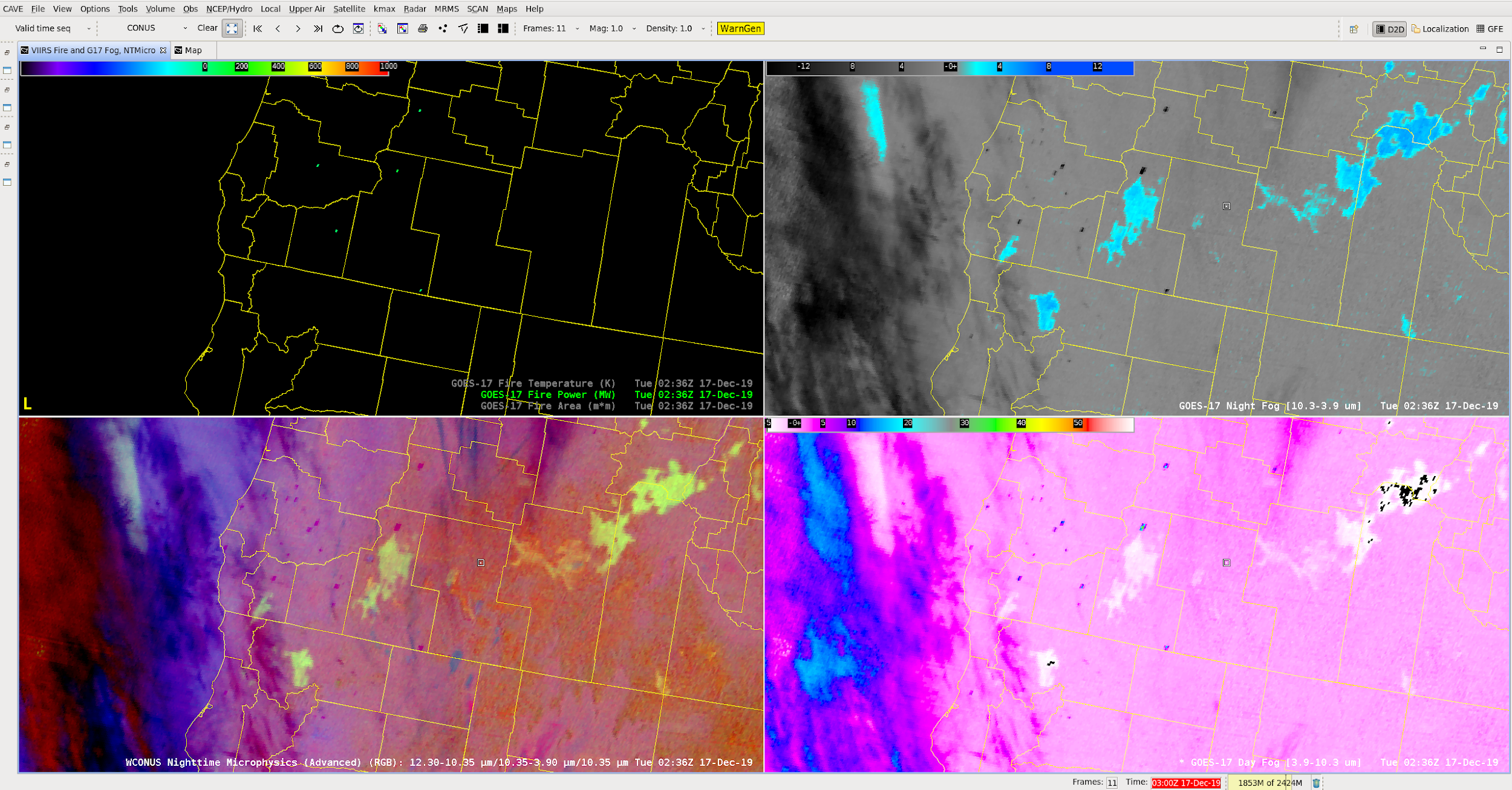 Fire Radiative Power (FRP) in HRRR SMOKE
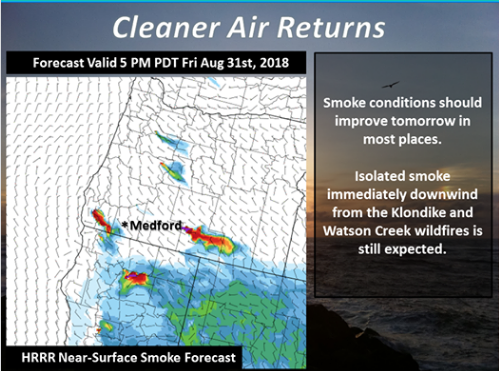 [Speaker Notes: Make the point of the FRP creating point location for the HRRR Smoke - indirect use of the data.]
Fire Radiative Power (FRP) in HRRR SMOKE
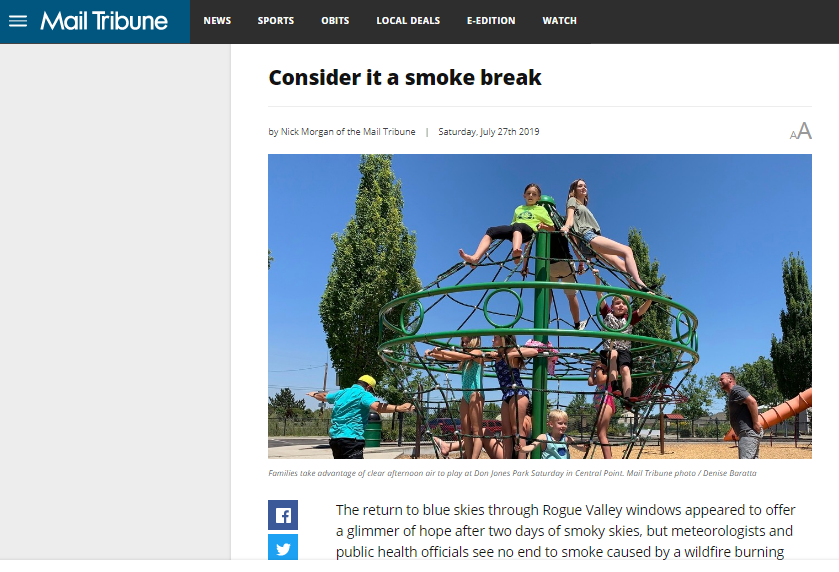 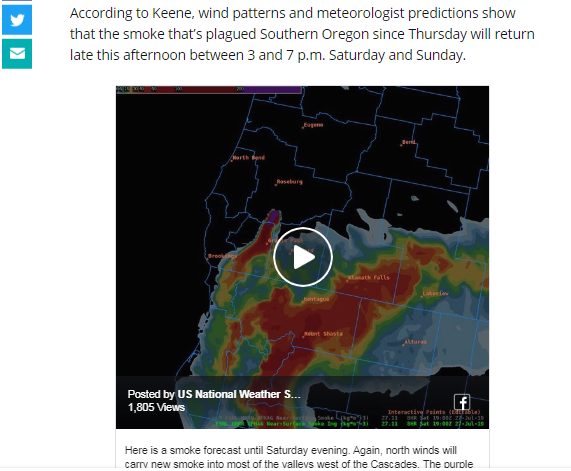 [Speaker Notes: HHRR Smoke assisting in local media and social media post wrt high-impact smoke events.]
Sea Surface Temperatures
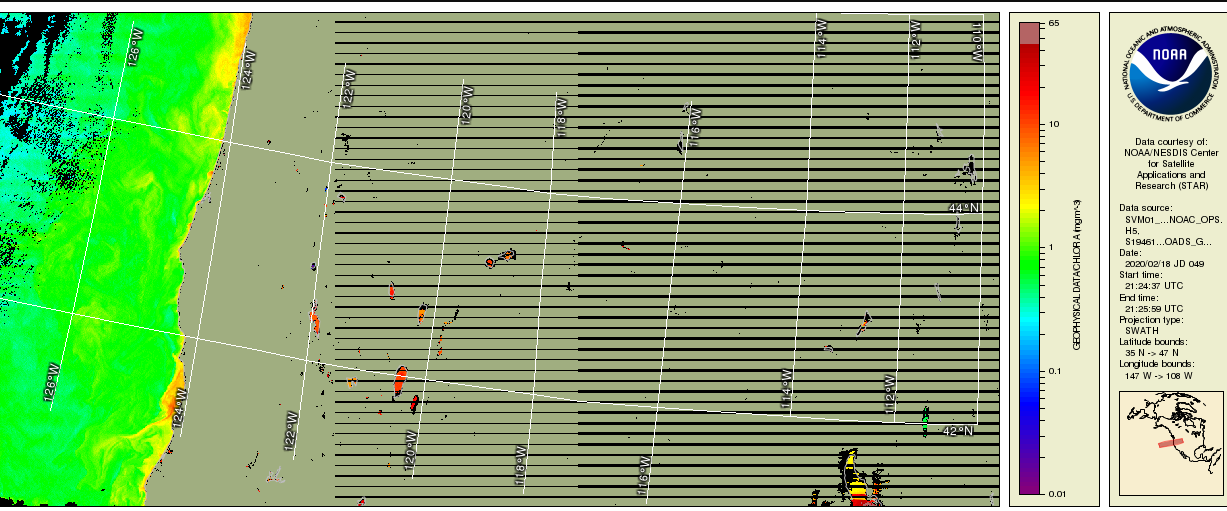 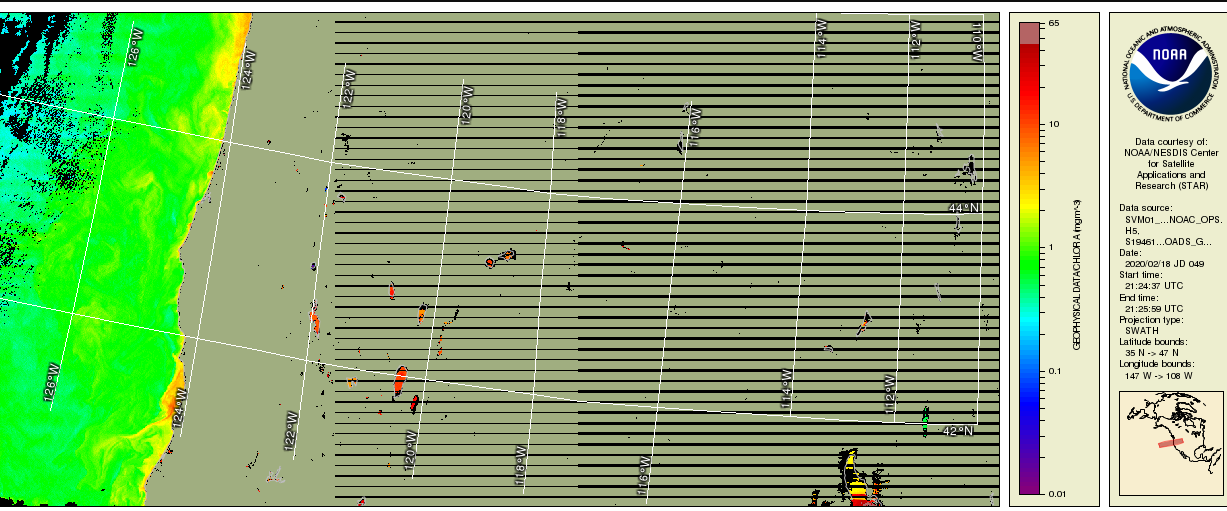 SST use operationally is variable

The prettier the better

Mariners are savvy and appreciate this type of data
[Speaker Notes: High detail in temperatrues off the west coast can reveal currents, upwelling maxima, and other...]
Thank You!
[Speaker Notes: High detail in temperatrues off the west coast can reveal currents, upwelling maxima, and other...]